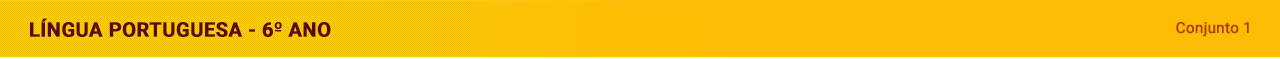 Unidade 7
1
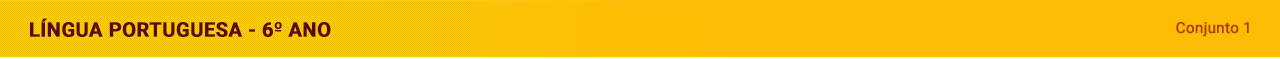 Texto de divulgação científica
explica de maneira resumida uma pesquisa científica
sempre está incluída em uma área de interesse
tem um tema e um objeto de pesquisa
sempre deve responder a uma pergunta-chave e apresentar uma hipótese a essa pergunta
deve seguir um método, que é explicado e é essencial na busca por conclusões à pergunta-chave.
2
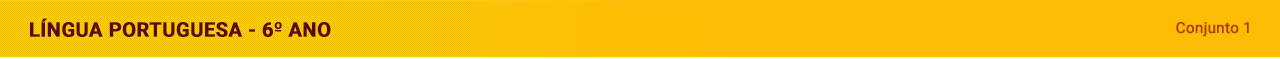 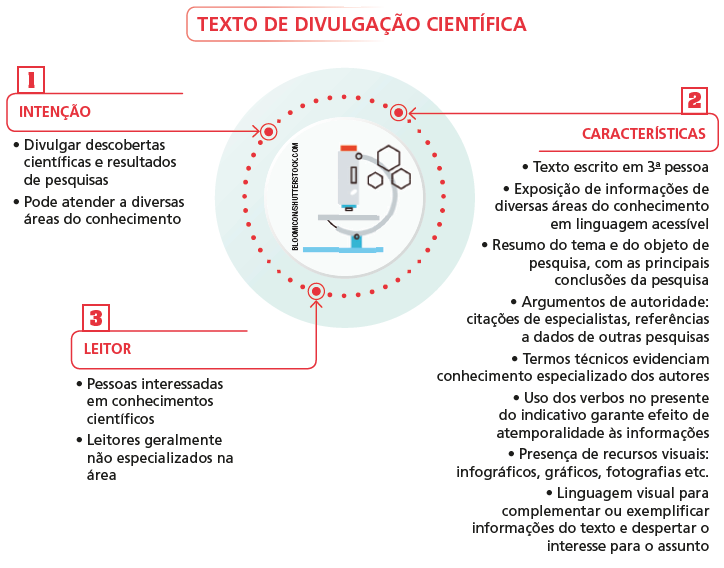 3
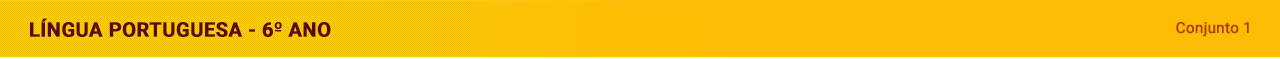 Frase e oração
4
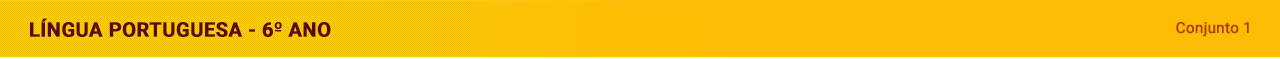 Classificação das frases
De acordo com a pontuação e os sentidos, as frases podem ser:
Exclamativas: Nossa!! Que medo!!
Afirmativas: Charolotte é a aranha do livro infantil A menina e o porquinho.
Imperativas: Fique parado ao avistar uma aranha!!!
Interrogativas: Por que os livros foram inspirações para a equipe do Butantan?
Negativas: Não gosto de aranhas.
5
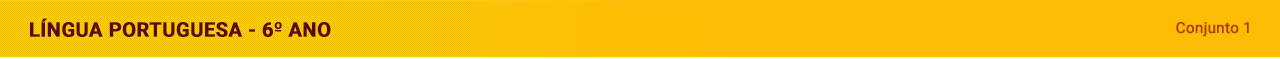 Sequência descritiva
A finalidade é detalhar, caracterizar algo ou alguém.
subjetiva
objetiva
concreta, em que não dá para notar a perspectiva de quem descreve
emocional, que permite identificar a perspectiva de quem descreve
Podem estar:
inseridas em texto expositivo
inseridas em texto narrativo
6
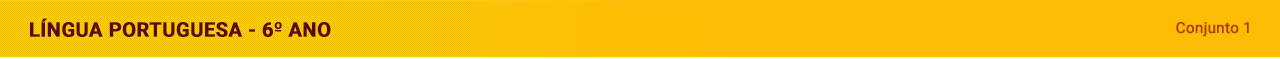 Sequência descritiva
Explicar um assunto (expositivo-informativo)
Linguísticos:
   a descrição, comparação, enumeração, conceituação, informação etc.
Objetivo
Recursos
Esses e outros recursos são usados para construir argumentos    (conjunto de estratégias para     convencer alguém de algo).
ou ponto de vista (expositivo-argumentativo).
Objetivo
Recursos
7
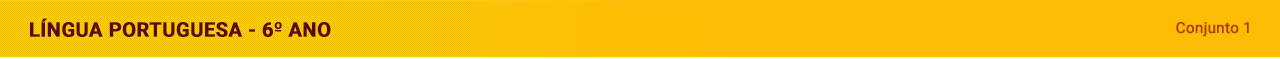 Hífen em palavras compostas
Não é usado quando as vogais são diferentes.
Exceção:
os prefixos 
pre-, re-, co- e pro-
Usado em elementos ligados pela mesma vogal.
Exemplos: 
contra-almirante sobre-elevação micro-ondas
Exemplos:
autoescola extraoficial semiárido
Unem-se ao 2º elemento, ainda que este comece pelas vogais e e o.
preeleição / reescrita 
cooperação / proeminente
8
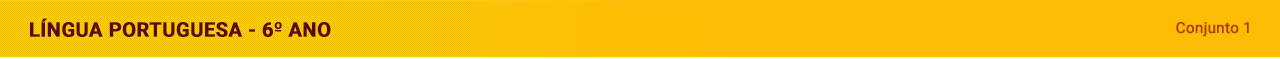 Hífen em palavras compostas
Exceção:
prefixo sub- + hífen 
com palavras 
iniciadas em r. 
Prefixos circum- e 
pan- + hífen se a palavra começar com vogal, m, n ou h.
Não há hífen 
entre consoantes diferentes ou 
prefixo terminar em consoante e 2º elemento começar com vogal.
Usa-se 
hífen quando as consoantes de 
início e de fim dos elementos são iguais.
Se o segundo elemento começar com s ou r, essas consoantes são duplicadas.
Exemplos:
sub-região
pan-americano
circum-murado
circum-navegação
pan-hispânico
Exemplos: 
inter-racial, 
hiper-realista, 
super-racial
Exemplos:
hipermercado superproteção
interestelar
Exemplos:
minissaia
contrarreforma
9